Ekstraordinær generalforsamlingAB Sønderhus
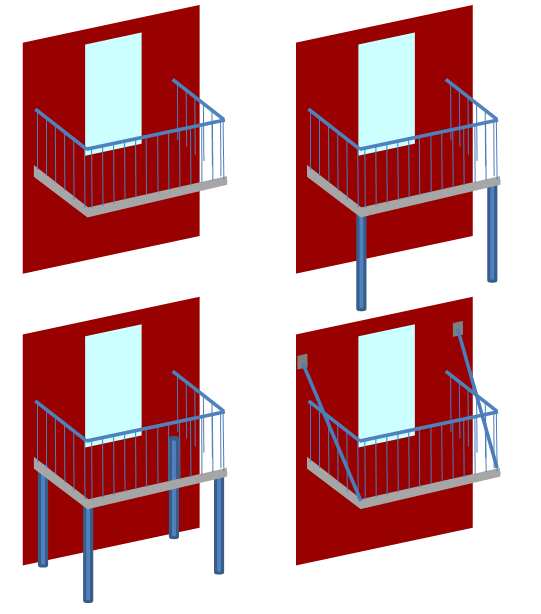 Altaner
Alle priser og beløb er anslået og der tages generelt forbehold for fejl og mangler
Du har selv pengene
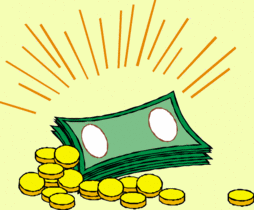 Du betaler de 112.000 kroner selv som altanen koster

Din boligafgift påvirkes ikke af altankøbet

Når du sælger din andel, er altanen en FORBEDRING som du kan lægge til den maksimale andelspris.
Altanens værdi reduceres over 30 år efter abf-vejledningen 

Boligafgiften er uændret på ca. 2.050 kroner månedligt


Fordel: 
Du sparer gebyr, renter og omkostninger til et lån

Ulempe: (usandsynlig)
Hvis du får en aktuel rente af din opsparing, der er højere end den rente du kan låne til
Hvis du ikke kan få solgt til den maksimale andelspris + altanens værdi
Alle priser og beløb er anslået og der tages generelt forbehold for fejl og mangler
Du låner penge via AB Sønderhus
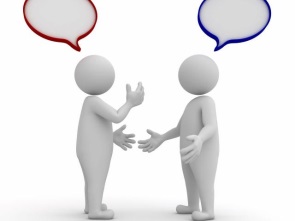 Du låner de 112.000 hos andelsboligforeningen

Din boligafgift vil stige med ca. 550 kroner hver måned = Præcis det beløb foreningen skal betale til kreditforeningen, hvor pengene lånes. Beløbet består af både renter og afdrag.

Når du sælger din andel, kan du ikke lægge altanens værdi til som en forbedring.

Boligafgiften bliver i alt ca. 2.600 kr. (2.050 kr. + 550 kr. til altanlånet i foreningen).

Fordele
Lånet har en fast rente i alle 30 år
Uanset om lånerenterne stiger eller falder, vil din udgift på ca. 550 kr. til lånet være fast

Ulempe 
De renter du betaler på lånet, kan ikke trækkes fra i din skat. (Normalt kan du trække 1/3 af udgiften fra)
Alle priser og beløb er anslået og der tages generelt forbehold for fejl og mangler
Du låner pengene i banken
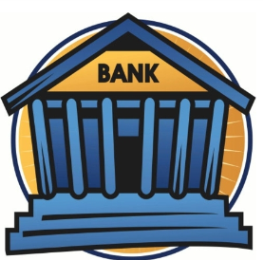 Du betaler de 112.000 kr. til foreningen med penge du har lånt i banken. 

Din boligafgift påvirkes ikke af altankøbet, men du får en udgift til lånet i banken.
Ved en rente på 3,80 % p.a. og lån over 30 år, koster det dig 470 kr. pr. måned efter skat

Når du sælger din andel, er altanen en FORBEDRING som du kan lægge oveni den maksimale andelspris.
Altanens værdi reduceres over 30 år efter abf-vejledningen 

Køber ”overtager” boligafgiften på ca. 2.050 kroner månedligt

Fordel
Du kan trække renterne på lånet fra i din skat. 
Flexibiliteten er større ved et banklån end et kreditforeningslån, hvis du ønsker ændringer.

EKSTRA: Hvis du har et andelsboliglån i en anden bank med en højere rente, kan du spare penge ved at omlægge lånet/skifte bank.

Ulempe
Renten er variabel og kan derfor både stige og falde i løbet af de 30 år. 
Efterhånden som årene går falder det rentebeløb du kan trække fra i skat
Alle priser og beløb er anslået og der tages generelt forbehold for fejl og mangler
Overblik
Alle priser og beløb er anslået og der tages generelt forbehold for fejl og mangler